CSE 333 – Section 3
POSIX I/O Functions
Administrivia
New TAs! 
David Porter
Yibo Cao

HW1 Due Tonight
HW2 Due Thursday April 27th
Midterm on May 5th

(And regular exercises in between)
[Speaker Notes: How are exercises and hw going?
	test suite is good, but write your own unit tests, if you make little progress debugging against test_suite 

Spanish Word of the Day

Leer - to Read


A note on grading. PLEASE FOLLOW INSTRUCTIONS CAREFULLY.]
Basic File Operations
Open the file
Read from the file
Write to the file
Close the file / free up resources
[Speaker Notes: Today we’ll be reviewing the system file operations Hal began talking about yesterday in lecture

And, as you’d expect, there’s the four basic file operations you’ll almost always use with files:
Open, read, write, close]
System I/O Calls
int open(char* filename, int flags, mode_t mode);

Returns an integer which is the file descriptor.
Returns -1 if there is a failure. 

filename: A string representing the name of the file.
flags: An integer code describing the access.
	O_RDONLY -- opens file for read only 
	O_WRONLY – opens file for write only 
	O_RDWR – opens file for reading and writing 
	O_APPEND --- opens the file for appending
	O_CREAT -- creates the file if it does not exist
	O_TRUNC -- overwrite the file if it exists
mode: File protection mode. Ignored if O_CREAT is not specified.

[man 2 open]
[Speaker Notes: SUMMARY:
First, let’s discuss the open system call. It takes in three parameters:
The name of the file – (straightforward)
The access flag – An integer describing the access for the file, are you reading only? Writing only? Are you appending to an existing file? Or creating a new one?
	SELF-NOTES: Other existing ones include  O_DIRECTORY, etc. (see man 2 fcntl) You can bitwise or for multiple options
	Open will fail if O_CREAT isn’t set.
The file protection mode – Basically sets the permissions for the file, like chmod does in the command line. Don’t worry about this though, it’s only used if O_CREAT is specified.

There’s actually this exact function without the third parameter.

The open call returns a file descriptor which represents a value on the system-wide table of open “files”. I.e. It’s a table in of file descriptor numbers with pointers to locations you can read and write from. Examples include stdin (0), stdout(1), stderr(2), files loaded from disk, and network sockets, which will be discussed during the last few weeks of the quarter. (Draw an example file descriptor table)

Now if open returns -1, this means there was an error. We’ll discuss this more in a bit.

SELF-NOTES:
Perror prints error, errno is error number]
System I/O Calls
ssize_t read(int fd, void *buf, size_t count); 
ssize_t write(int fd, const void *buf, size_t count);

fd: file descriptor.
buf: address of a memory area into which the data is read. 
count: the maximum amount of data to read from the stream.
The return value is the actual amount of data read from the file.

int close(int fd); 
Returns 0 on success, -1 on failure. 

[man 2 read]
[man 2 write]
[man 2 close]
[Speaker Notes: SUMMARY:
Now, once you open a file you probably want to read from or write to them. Both functions have the same parameters:
The file descriptor – what we got back from open() (straighforward)
The buffer – (should be void *) which is the address of an area in memory you want read the bytes into/write the bytes from.
The count– i.e. the maximum number of bytes to read from/write to the file descriptor. This will usually be the size of your buffer, (since you don’t to cause buffer overflow, nor would you want to use less space than allocated for the buffer).

SELF-NOTE: Every time you read/write OS keeps track of where you are in the file (Draw an example of reading w/a buffer)

The actual bytes read/written are what are returned by these functions. If the return value is 0, this means no bytes were read because the current file offset is either at or past the end of the file.
    Trivia: Can anyone give me an example of when read or write would return a number less than the number of bytes given?
    More Trivia: Does a successful return from write guarantee that data has been committed to disk?? The only way to be sure is by calling another system call fsync(), which flushes the data to disk. You can look that up on your own time if you’d like, it’s not important for this class.

…

Now for closing the file you’ll have to use the close function, which accepts the file descriptor you’re closing. On success it’ll return 0.

Again like open() in the previous slide, all these functions can return -1 when an error occurs.

So, let’s talk about errors!]
Errors
When an error occurs, the error number is stored in errno, which is defined under <errno.h>
View/Print details of the error using perror() and errno.
POSIX functions have a variety of error codes to represent different errors. Some common error conditions:
EBADF - fd is not a valid file descriptor or is not open for reading.
EFAULT - buf is outside your accessible address space.
EINTR - The call was interrupted by a signal before any data was read.
EISDIR - fd refers to a directory.
errno is shared by all library functions and overwritten frequently, so you must read it right after an error to be sure of getting the right code

[man 3 errno]
[man 3 perror]
[Speaker Notes: When an error occurs all the functions discussed return -1 the errno is set. Errno is defined under errno.h so you’ll have to include that when you use it. You can print the error details using perror or check the errno against predefined error codes. These are some of the sommon error conditions:
EBADF - fd is not a valid file descriptor or is not open for reading.
	This might occur if you’re trying to read from a file descriptor was either never open/valid or one you just closed. Also if you try to read a file you can’t read.
EFAULT - buf is outside your accessible address space.q. This might occur with uninitialized pointers or dangling pointers for example.
EINTR - The call was interrupted by a signal before any data was read. If this happens, you try the function call again.
EISDIR - fd refers to a directory.

And more. These are just some of the more common ones you’ll come across. Man 3 errno, man 3 perror…]
Reading a file
#include <errno.h>
#include <unistd.h>

...
  
  char *buf = ...;     // buffer has size n
  int bytes_left = n;  // where n is the length of file in bytes
  int result = 0;

  while (bytes_left > 0) {
     result = read(fd, buf + (n-bytes_left), bytes_left);
     if (result == -1) {
       if (errno != EINTR) {
        // a real error happened, return an error result
       }
       // EINTR happened, do nothing and loop back around
       continue;
     }
     bytes_left -= result;
  }
[Speaker Notes: So, here’s a short example of reading a file.


Demo another example: filedump.c (run on attu) – which essentially reads and prints out the contents of a file

Demo with a working file,
 and with nothing,
and with a directory]
Reading a file
#include <errno.h> 
#include <unistd.h> 
#define N 2048

char buf...;  // buffer size unspecified
int bytes_read = 0; 
int result = 0;
int fd = open("filename", O_RDONLY);

while (bytes_read < N) { 
  // Read from the file
  result = read(fd, buf + bytes_read, N - bytes_read); 
  if (result == -1) { 
    if (errno != EINTR) { 
      // a real error happened, return an error result
    }   
    continue;  // EINTR happened, loop back and try again
  } 
  bytes_read += result; 
}
[Speaker Notes: What are possible bugs in this code?

1. What happens when there’s less than N bytes in the file? We run into an infinite loop because at the EOF read will keep returning 0
2. Buffer overflow if N is larger than the buffer size]
Reading a file
#include <errno.h> 
#include <unistd.h> 
#define N 2048

char buf...;  // buffer size unspecified
int bytes_read = 0; 
int result = 0;
int fd = open("filename", O_RDONLY);
// BUG: if filesize < N, infinite loop!
while (bytes_read < N) { 
  // BUG: if N >= buf size, buffer overflow!
  result = read(fd, buf + bytes_read, N - bytes_read); 
  if (result == -1) { 
    if (errno != EINTR) { 
      // a real error happened, return an error result
    }   
    continue;  // EINTR happened, loop back and try again
  } 
  bytes_read += result; 
}
[Speaker Notes: What are possible bugs in this code?

1. What happens when there’s less than N bytes in the file? We run into an infinite loop because at the EOF read will keep returning 0
2. Buffer overflow if N is larger than the buffer size]
Again, why are we learning POSIX functions?
They are unbuffered. You can implement different buffering/caching strategies on top of read/write.

More explicit control since read and write functions are system calls and you can directly access system resources.

There is no standard higher level API for network and other I/O devices.
[Speaker Notes: C lib buffers everything for efficiency’s sake.

Essentially you’re directly talking to the kernel and reading/writing raw bytes without any additional buffering apart from you indicate.

And, this is about as low level as you can get in terms of systems programming.

There’s no standard higher level API for network and other I/O devices.]
STDIO vs. POSIX Functions
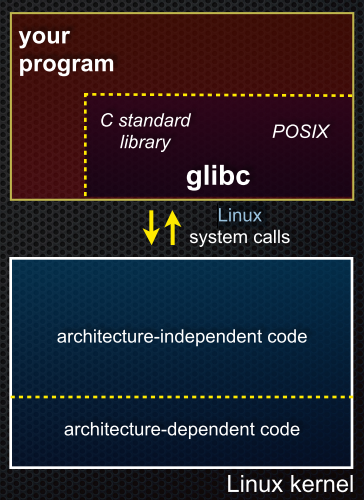 User mode vs. Kernel mode.

•  STDIO library functions 
     – fopen, fread, fwrite, fclose, etc. 
        use FILE* pointers. 

•  POSIX functions 
     – open, read, write, close, etc. 
      use integer file descriptors.
[Speaker Notes: NOTE:
C-version of fsync() is fflush() (but it only flushes from user space to kernel space, not directly to disk)
POSIX-version of fseek() is lseek()]
Directories
Accessing directories:
Open a directory
Iterate through its contents
Close the directory
Opening a directory:
	DIR *opendir(const char* name);
Opens a directory given by name and provides a pointer DIR* to access files within the directory. 
Don’t forget to close the directory when done:
	int closedir(DIR *dirp);


[man 0P dirent.h]
[man 3 opendir]
[man 3 closedir]
[Speaker Notes: Now, we also have functions for opening/iterating through/closing directories
Opendir accepts the name of the directory and returns a pointer to access flies within the directory. This will return NULL on error.
Be sure to call closedir on the DIR pointer when you’re done. This returns 0 on success, -1 on error



Are these dir operations system calls? Yes. They’re in section 3 of the man pages, but at the same time not part of C standard library.  Instead the functions in section 3 are C interfaces to the system calls.]
Directories
Reading a directory file.

struct dirent *readdir(DIR *dirp);

struct dirent { 
  ino_t          d_ino;    /* inode number for the dir entry */ 
  off_t          d_off;    /* not necessarily an offset */
  unsigned short d_reclen; /* length of this record */  
  unsigned char  d_type;   /* type of file (not what you think); 
                              not supported by all file system types */
  char           d_name[NAME_MAX+1] ; /* directory entry name */ 
}; 




[man 3 readdir] 
[man readdir]
[Speaker Notes: Now for reading directories we have two options:
Readdir and readdir_r (which isn’t shown). 
Readdir accepts the DIR* as a parameter and will return a struct dirent *, which points to a struct like the one shown below. This struct represents an entry in the directory, (whether it be file or directory) so hence the name, dirent. Please note that in this class we’ll only be concerned about d_name, the directory entry name. Feel free to look up the rest though.


Why do we have two ways of doing the same thing? Well readdir is fineif only one thread is reading from a directory. But this is problematic with multiple threads reading from the same directory. readdir_r was intended as the thread safe version of readdir. However, recent versions of readdir in glibc handle reading from different directories properly as long as only one thread is involved and can be locked to work in multi-threaded code.  readdir_r has been deprecated recently and readdir (with locking if needed) is now the preferred way to handle things.  Clint still warns about readdir and recommends readdir_r, but should be ignored.  See the readdir and readdir_r man pages for more.

Demo: dirdump.cman pages on readdir]
Read the man pages
man, section 2:  Linux system calls 
   man 2 intro 
   man 2 syscalls  
   man 2 open
   man 2 read
   …
man, section 3:  glibc / libc library functions 
   man 3 intro
   man 3 fopen
   man 3 fread
   man 3 stdio for a full list of functions declared in <stdio.h>

   …
[Speaker Notes: I can’t emphasize this enough, READ the man pages! Learn to understand them!
Oh and be sure you’re reading the correct man page for a specific call.
Ex. If you write “man read” you’ll get the shell command rather than the system call
Let’s take a quick look (demo)
Man man – I see where I can find what
Man read – Notice there’s a (1) on the top left, this isn’t the system call
Man man – I see the system calls are in section 2
Man 2 read – Here’s the system call read.
Another useful trick:
Man 2 intro
Man 3 intro
Man 3 stdio – gives a full list of functions in stdio, how nice is that? You’ll never have to Google stdio functions ever again! Ha! Avoid using code you find in threads and forums like Stack Overflow, you’ll copy and paste without understanding what you’re actually doing.
(show these functions if there’s time)
	SELF-NOTE: fopen uses “rb” for read binary, “r” for reading text files.
			error case fopen returns NULL, 
			fread/fwrite returns the number of members written/read

Again, make sure you’re looking at the right man page. All the calls discussed today have their manual locations at the bottom of these slides also (move backwards til you find a slide example)

SELF-NOTE:
C-version of fsync() is fflush()
POSIX-version of fseek() is lseek()]
Section Exercises 1 & 2
Find a partner if you wish.

1. Write a C program that given a directory:
Prints the names of the entries to stdout
Analogous to the bash command ls

2. Write a C program that given a filename:
Prints the contents of the file to stdout
Analogous to the bash command cat

You must use POSIX functions! And handle any errors! :)
[Speaker Notes: This is essentially filedump. Try to do it on your own based on what we’ve discussed. (You could show the earlier slides, but now’s a good time to get them comfortable with man pages )]